Caribou: Démantèlement d’infrastructure et évaluation des traverses temporaires
Matthew Thiel
Octobre, 2017
Côte-Nord
Construction de routes/récolte normale
Démantèlement des traverses permanents
Enlever matériel
Enlever tuyau
Géotextile
Enrochement (haute niveau d’eau)
Mousse (20 m)
Préparation du chemin pour reboisement par pelle (ripper)
Défis logistiques
2
Résultats Pelle Primaire: Côte-Nord
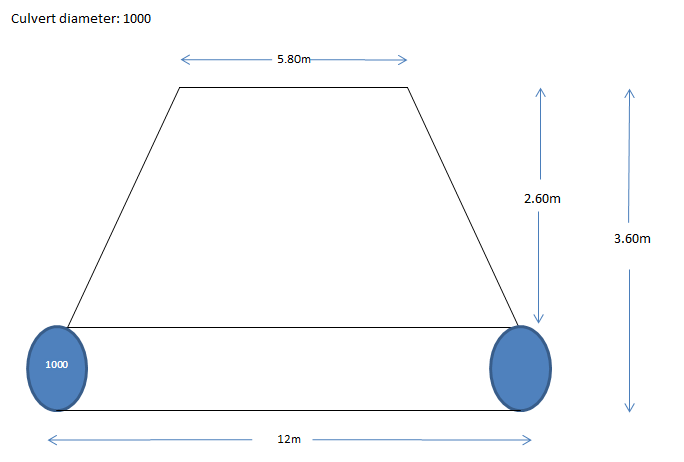 Tuyau de 1000mm
3
Calcul des coûts: Côte-Nord
4
Apprentissages Principales: Côte-Nord
Logistiques un gros défi:
Préparation du chemin (scarifiage) doit être fait avant d’enlever le tuyau
Reboisement ou transport des plants doit être fait avant d’enlever le tuyau
Installation plus facile que démantèlement
Pelle n’est pas assez agile pour enlever la majorité du matériel avant d’enlever le tuyau – potentiel de sedimentation excessive.
5
Risque de sédimentation: Côte-Nord
Matériel laissé autour du tuyau a risque de causer sédimentation excessif en enlevant le tuyau
Activitées doivent etre planifié selon les saisons/météo - périodes de haute débit risquent sédimentation excessif
Géotextile doit etre placé sur les 2 côtes le plutôt possible.
6
Risque de sédimentation: Côte-Nord
7
Pelle: Côte-Nord
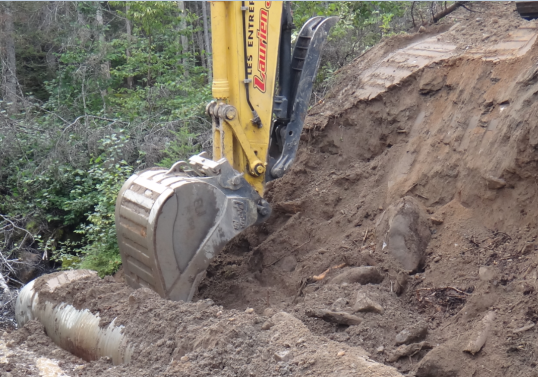 Arc du pelle cause des difficultées pour enlever le matériel autour le tuyau – augmente la potentiel de sédimentation excessive.
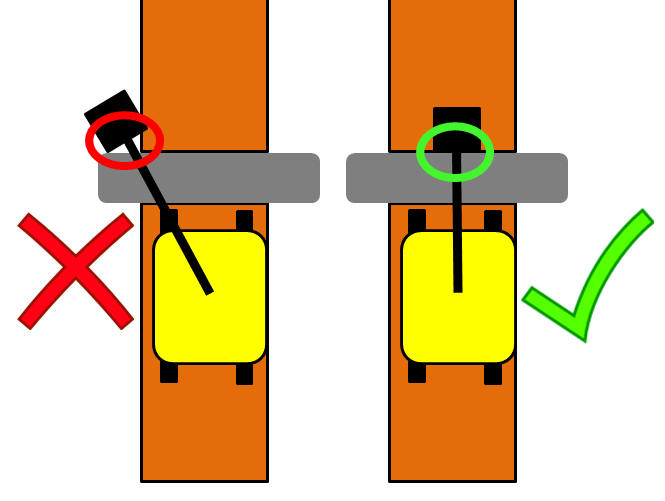 8
Risque de sédimentation : Côte-Nord
Solution potentiel: utiliser un attachement qui permet la pelle de tourner sa godet.
Minimiser risque de sédimentation (enlever plus de matériel avant d’enlever tuyau)
Utile pour mieux placer les roches = besoin moins de roches pour stabilisation
Source: Rototilt
9
Apprentissages: Côte-Nord
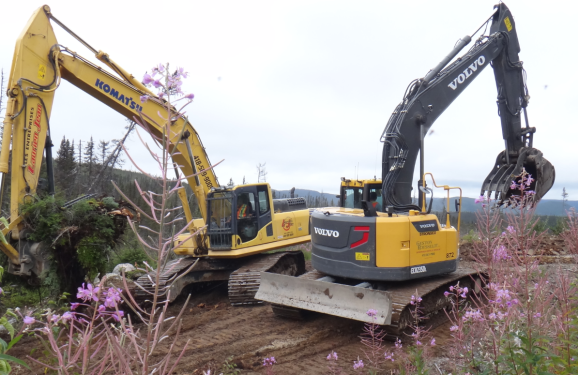 Plusieurs machines/travailleurs necessite un bon organization pour minimizer les délais opérationnels:
Attente quand 2 machines se croisent (mousse)
Transporter rouleau de géotextile – mesurer/couper serait plus efficace
Préparer mousse/roches en avance quand possible
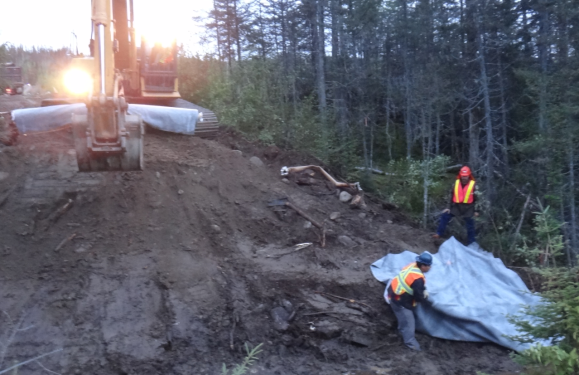 10
Enrochement: Côte-Nord
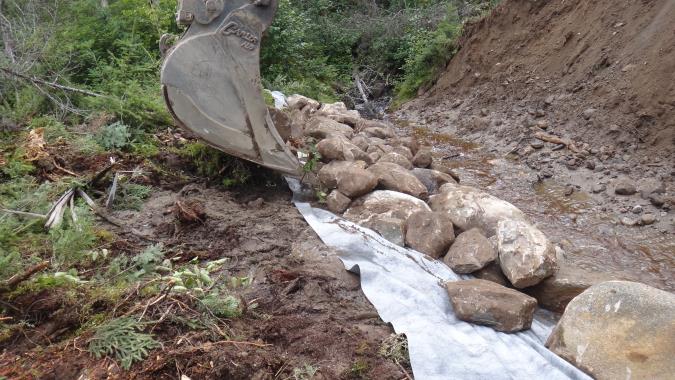 Enrochement j’usqu’au haut niveau d’eau réquis.
Haute précision réquis par l’opérateur pour bien placer les roches sans utiliser trop
Standard = casque doit pas entrer entre les roches.
Placer gros roches en premier
Remplir les trous avec petits roches pour stabiliser en minimisant volume de roches réquis (surtout dans régions moins rocheuses)
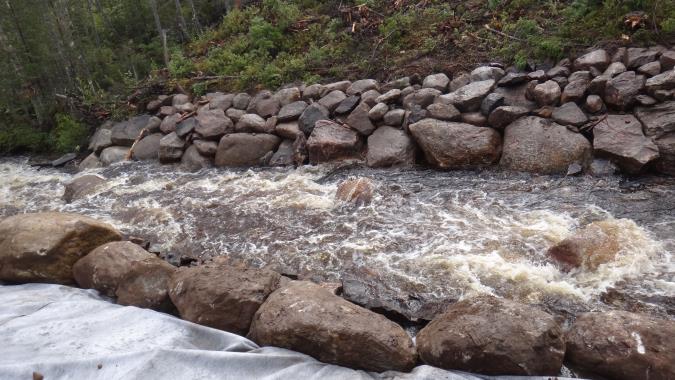 11
Mousse: Côte-Nord
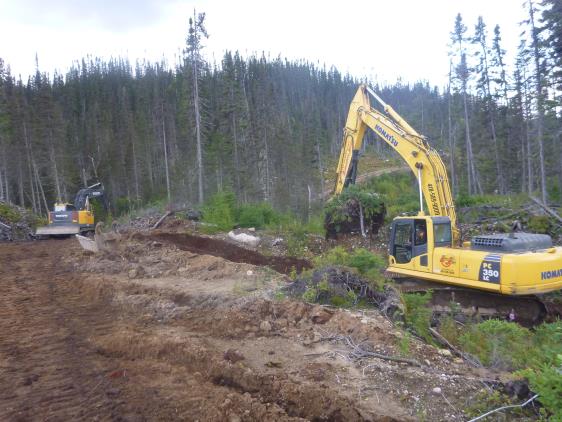 2 méthodes observées:
2 pelles récoltent/ transportent (en traction) la mousse en meme temps du plus proche place possible. 
1 pelle récolte la mousse dans un place avec un abondance, transport par camion, deuxième pelle place la mousse.
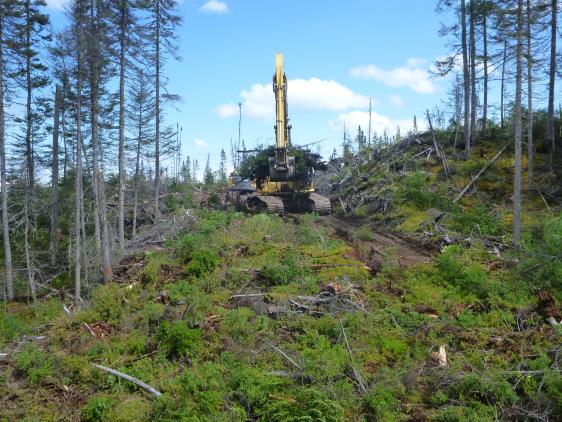 12
Mousse: Côte-Nord
Plus haute temps d’attente sur la méthode 1 (2 pelles) quand les machines se croisent/attendent l’autre = moins productif
Méthode 1 aussi dur sur la traction des machines comparé a méthode 2
Qualité du mousse comparable entre 2 méthodes
13
Scarifiage: Côte-Nord
Scarifiage en reculons
Motif “Y” permet les reboiseurs de planter les arbres dans un manière non-linéaire comparé a un ripper trainé par un bulldozer.
Attachement “quick release” permet l’opérateur d’assister la pelle primaire avec la mousse et roches.
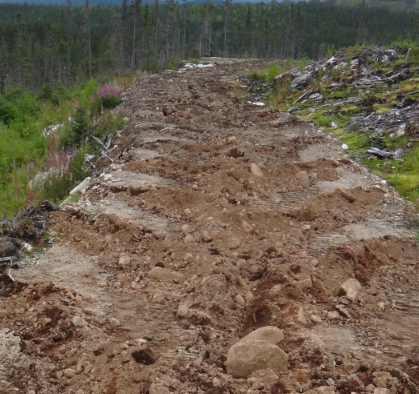 14
Scarifiage: Côte-Nord
* $125/HMP
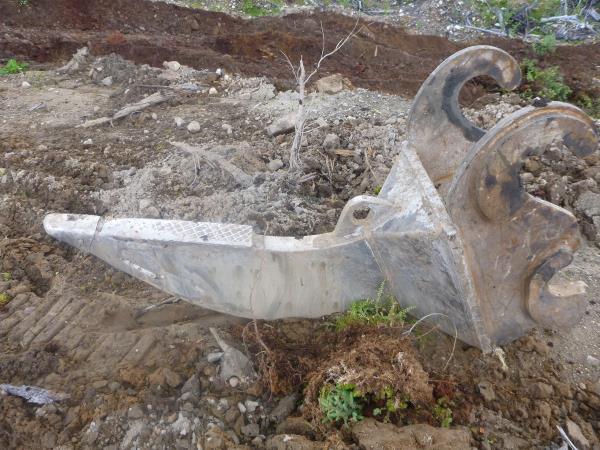 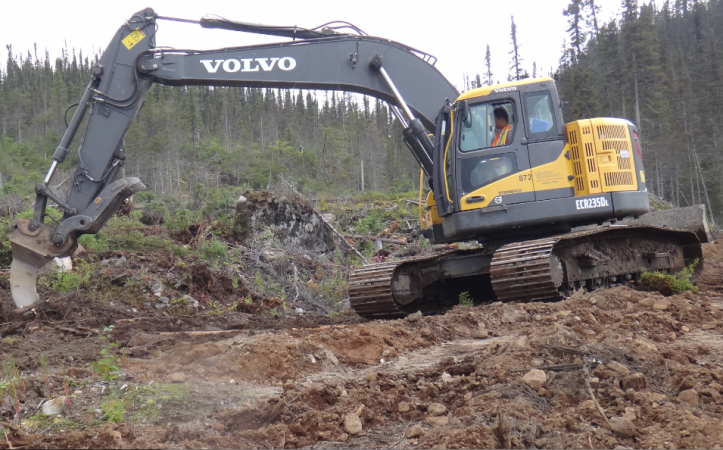 15
Autres Défis: Côte-Nord
Tuyaux de plastique = aucun valeur résiduel = coût supplémentaire pour se débarasser
Tuyaux en métal ont un valeur résiduel (dépendant du distance du recycleur)
Reboisement doit etre collé au activitées de démantellement pour supporter les règles de santé et securité (~30 minutes a pied du véhicule en cas d’urgences).
16
Traverses Temporaires: Gaspésie
Réduire coûts de construction/démantèllement dans la région du caribou.
18’ (Machines seulement) = $14,000
Estimation d’ utilisation: 3x par année
30’ (Transport par camion) = $24,000
Estimation d’utilisation: Chacque 3 ans
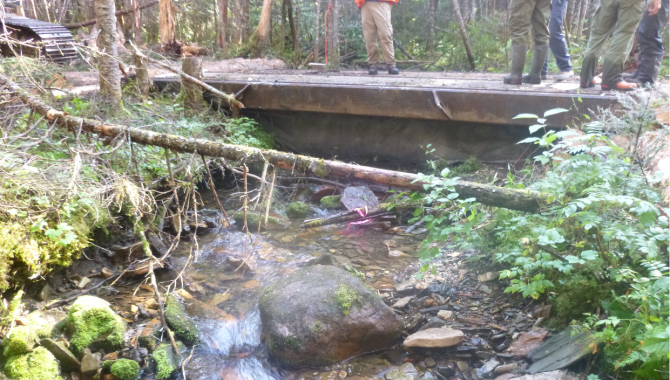 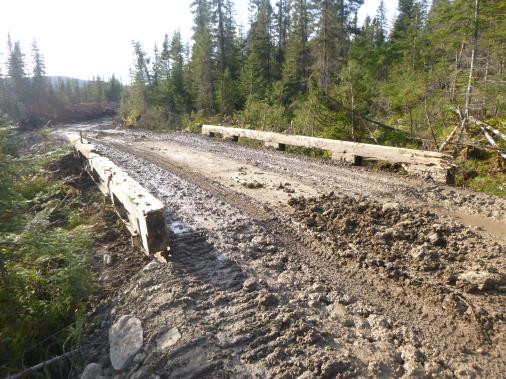 17
Traverses Temporaires: Observations
Installer/enlever traverse (16’, machines seulement):
~1 heure pour installation (1 machine + opérateur, 1 superviseur)
~20 minutes pour l’enlever
Traverse de 16’ peut remplacer un tuyau jusqu’à 2400mm, dépendant du saison.
Alternatif (ponceau conventionnel) coutera $10,000 pour installer, $4,000 pour désactiver + coûts de déplacement
18
Traverses Temporaires: Benefices
Coûts minimal d’installation après achat – facilite la récolte de petits surfaces
Effet minimal sur les berges du ruisseau (risque faible de sédimentation)
Temps de déploiement minimal – peut être installé/enlevé par machines déja sur site
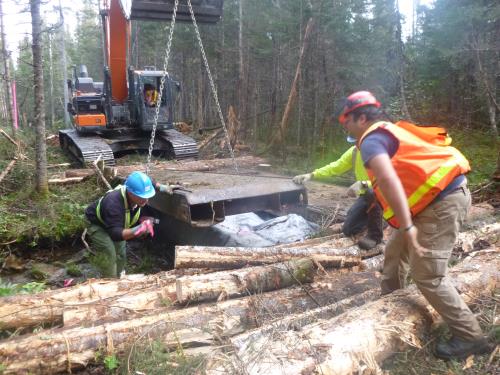 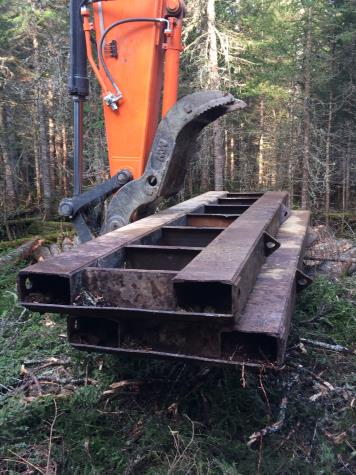 19
Traverses Temporaires: Inconnus
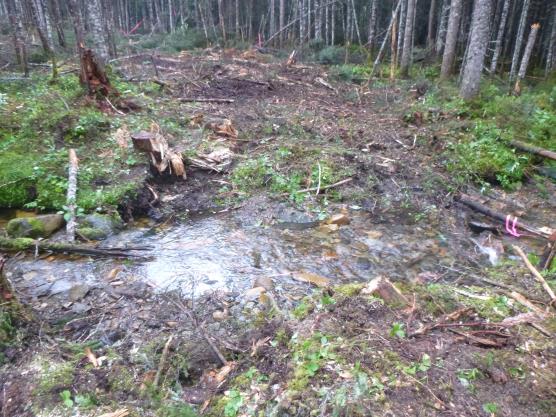 Durée de vie?
Point d’inflection ou ça vaut la peine d’installer/enlever un infrastructure permanent - # voyages prévu?
Stabilité sur terrain mou après plusieurs voyages?
Techniques pour stabiliser le sol durant l’installation
Techniques pour minimiser l’impact sur les sols au point d’approche/sortie
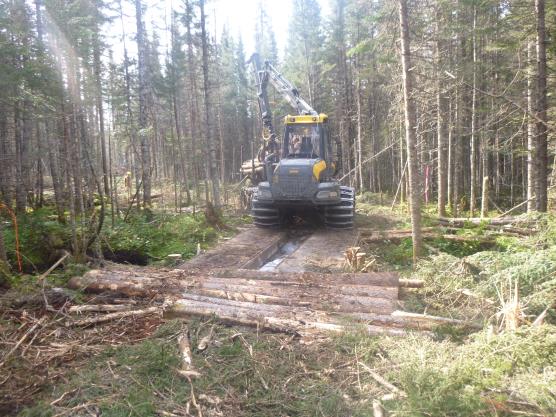 20
Merci
Pour plus d’information, contactez :
Matthew Thiel
matthew.thiel@fpinnovations.ca
514-782-4643